ひろゴンがバッチになりました
花粉症でお困りの方必見
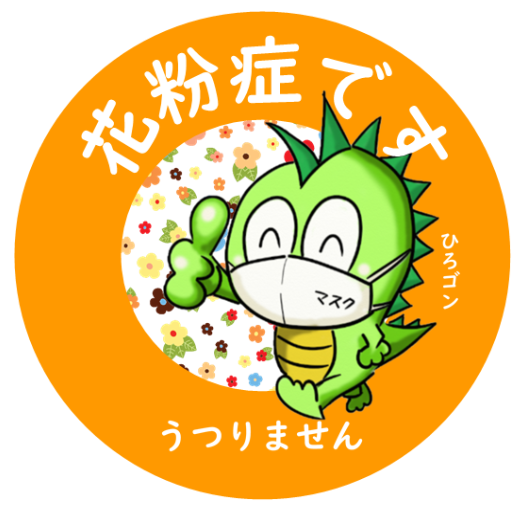 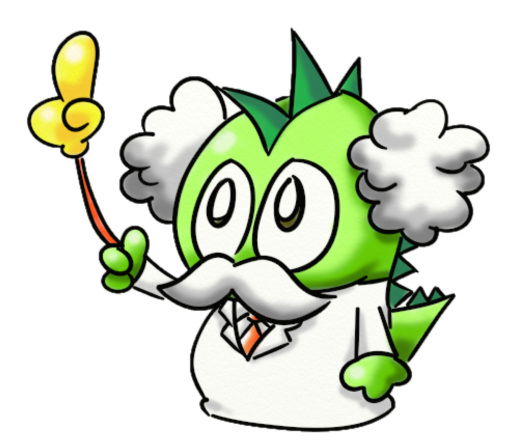 数量
限定
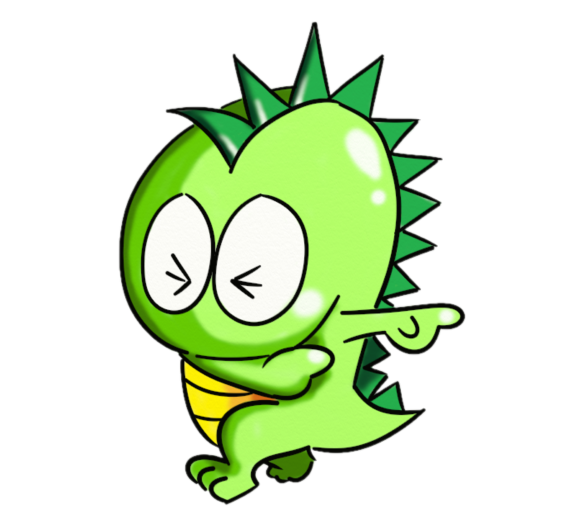 １００円  (税込)
気になる方は、スタッフまで！